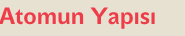 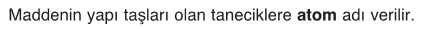 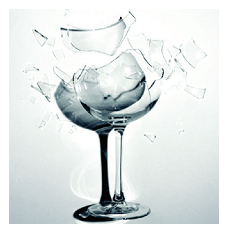 A
T
O
M
Camı kırmaya devam edersek
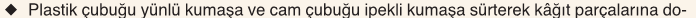 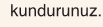 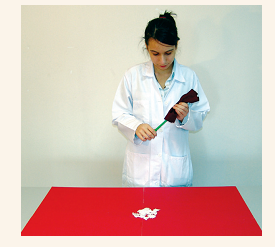 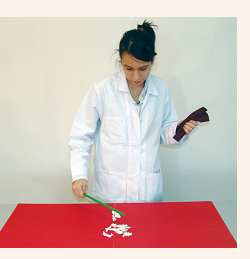 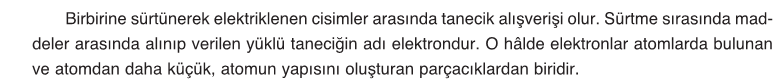 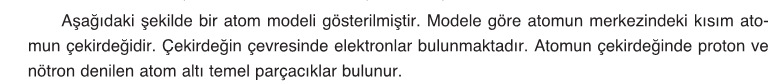 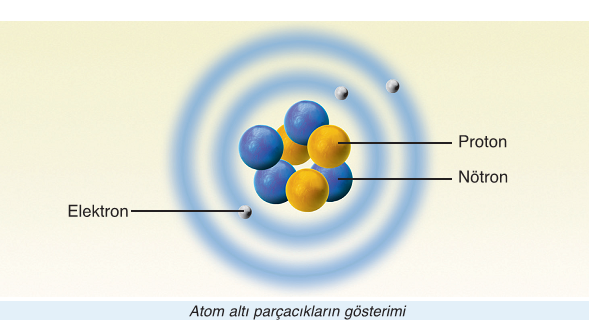 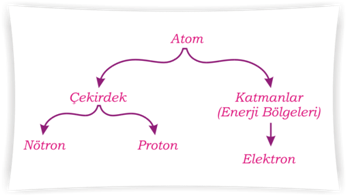 Protonun Özellikleri
1-Pozitif yük taşır.
2-Çekirdekte bulunur, atomun kütlesinin hemen hemen yarısını oluşturur.
3-Elektrona çekim kuvveti uygular.
4-Proton sayısı atomlar (elementler) için ayırt edici özelliktir. Yani proton sayısının farklı olması elementin diğerinden farklı olduğu anlamına gelir.
5-    (Z) Atom numarası= proton sayısı
6-Çekirdek yükü= proton sayısı
Nötronun Özellikleri
1-Yüksüz parçacıktır.
Elektronun Özellikleri

1-Negatif yük taşır.

2-Çekirdek etrafında büyük bir hızla dolanır.
 
3-Kütlesi çok küçüktür.

4-Atomun sahip olduğu hacmi oluşturur.
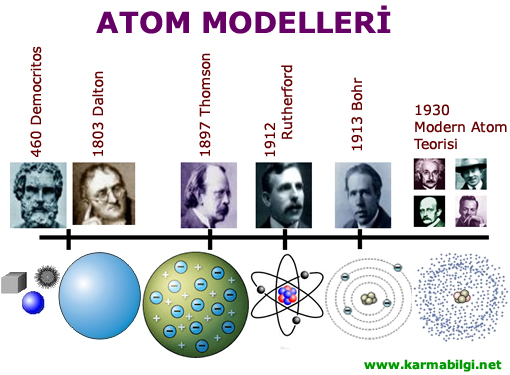 ATOMUN   BABALARI
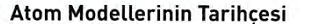 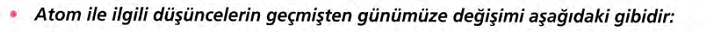 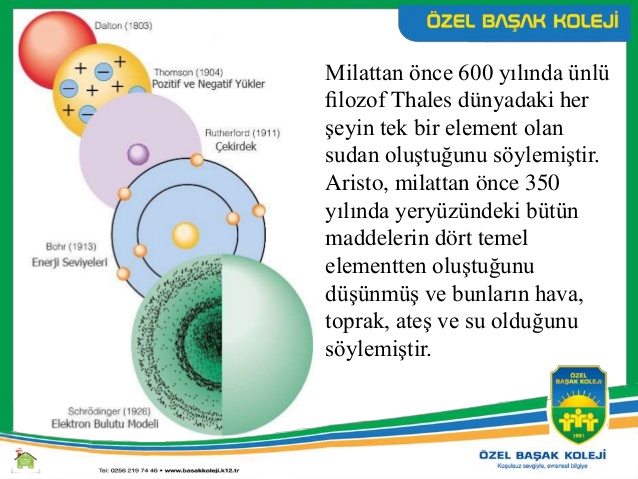 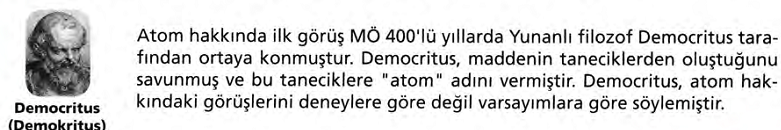 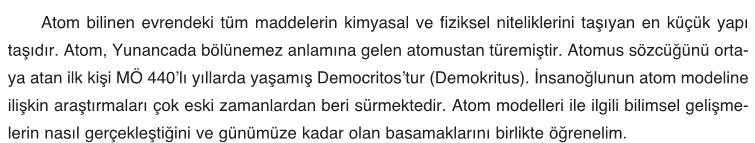 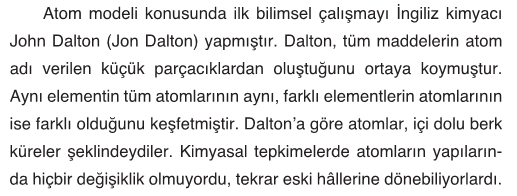 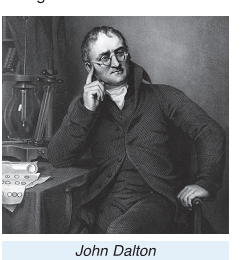 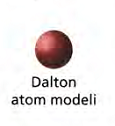 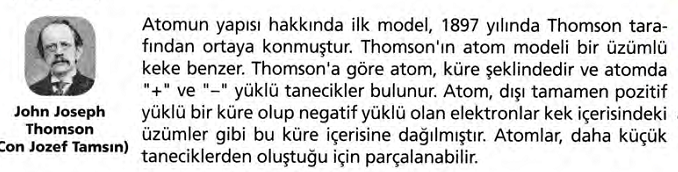 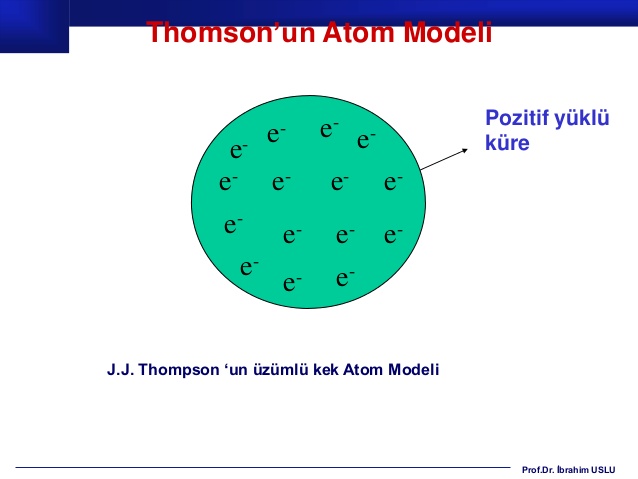 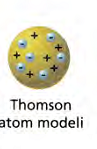 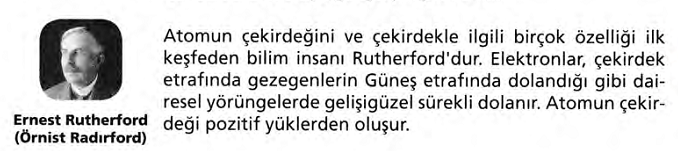 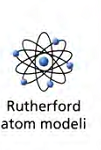 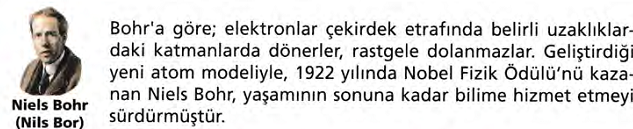 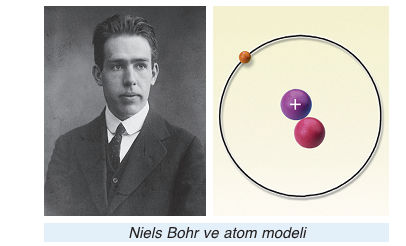 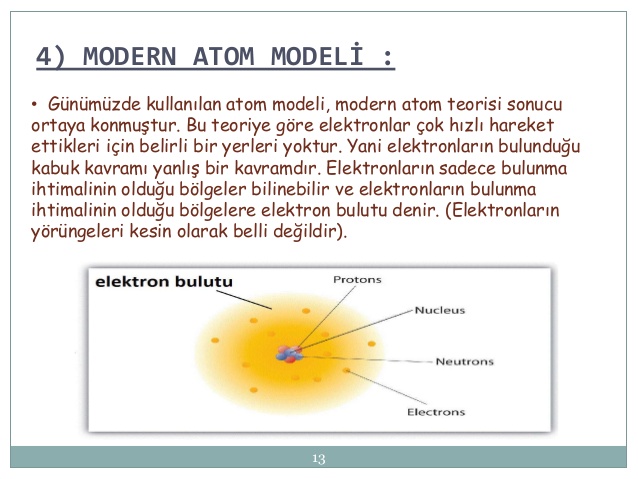 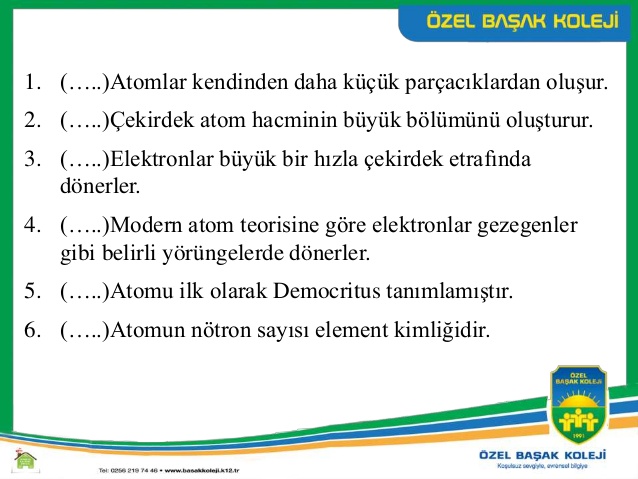 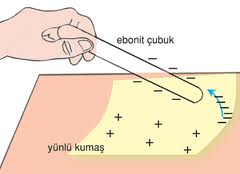 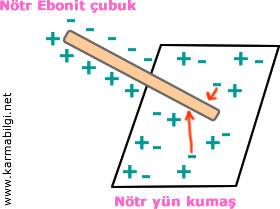 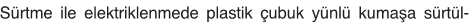 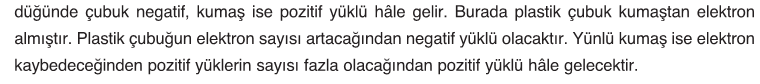 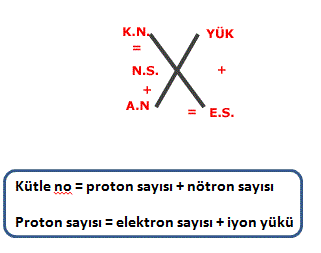 NÖTR ATOM İÇİN
PROTON SAYISI=ELEKTRON SAYISI=ATOM NUMARASI
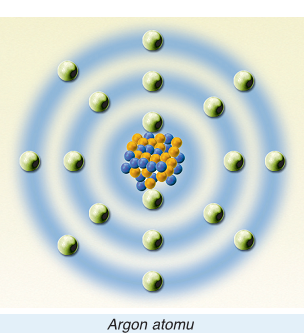 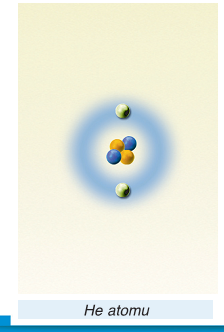 KATMAN
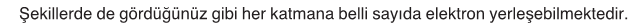 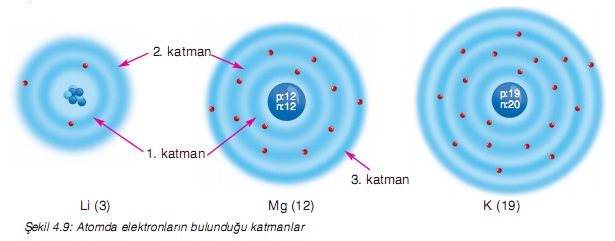 KATMANLARA ELEKTRON DİZİLİM KURALI
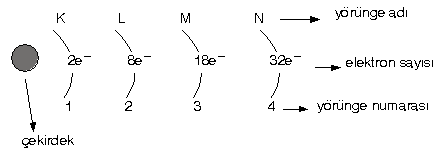 KATMAN NUMARASI
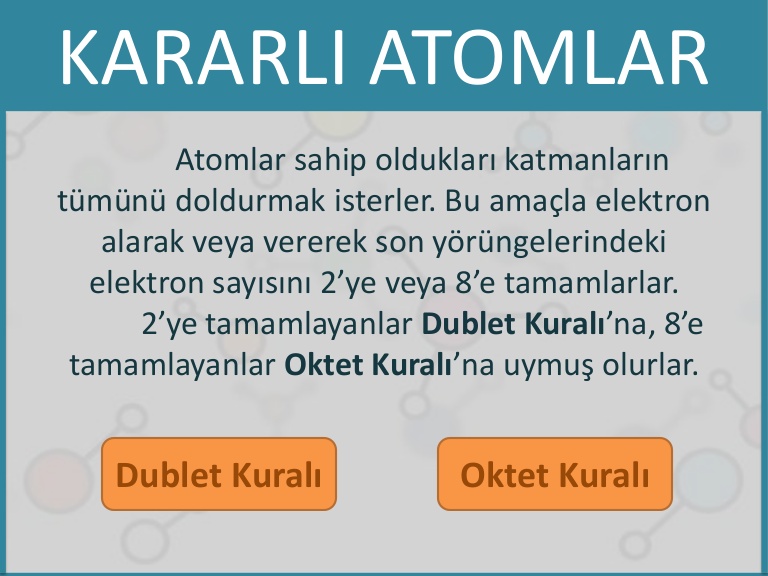 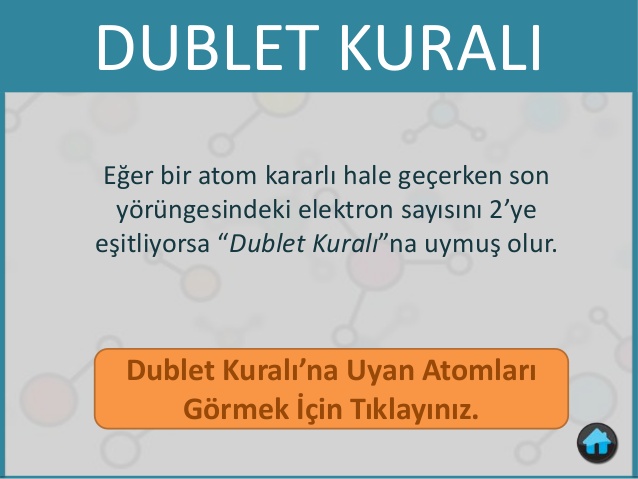 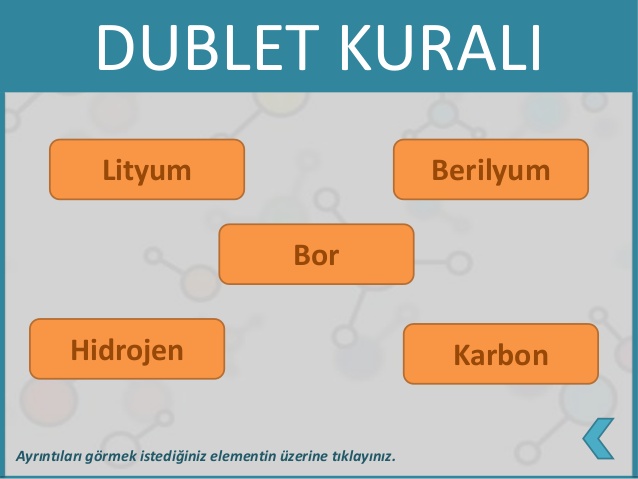 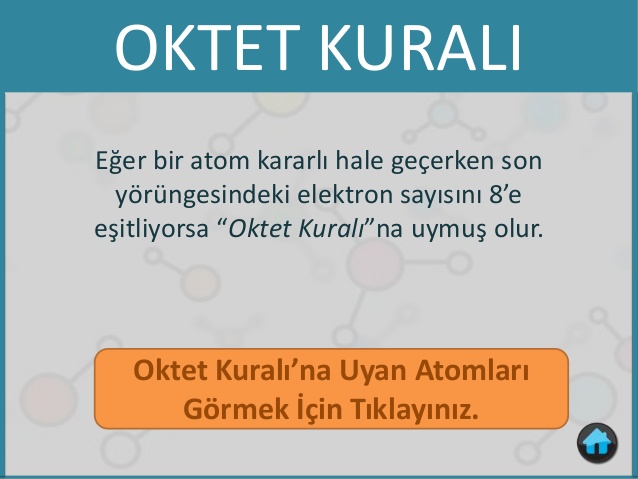 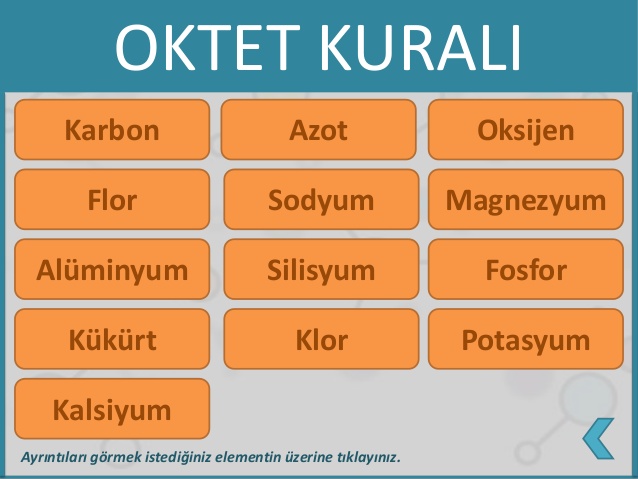 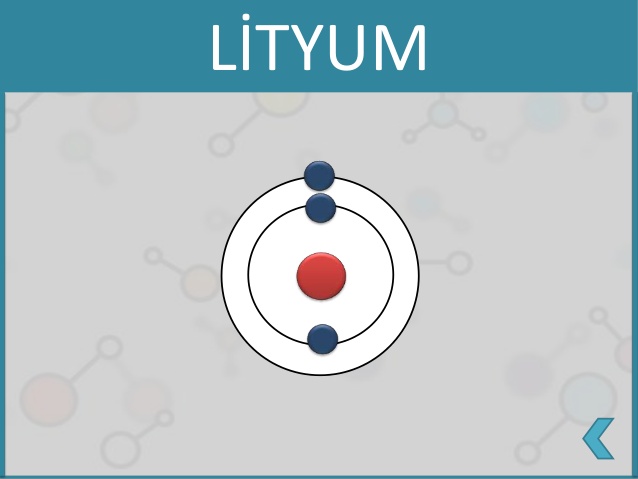 OKTET KURALI
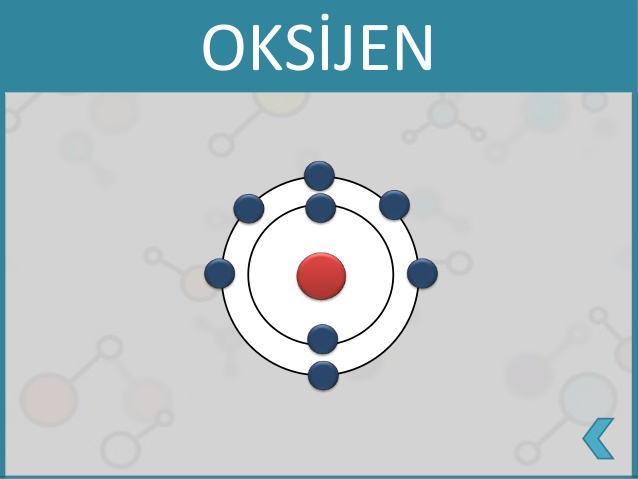 DUBLET
BİRAZ MOLA..DENEYELİM…)))
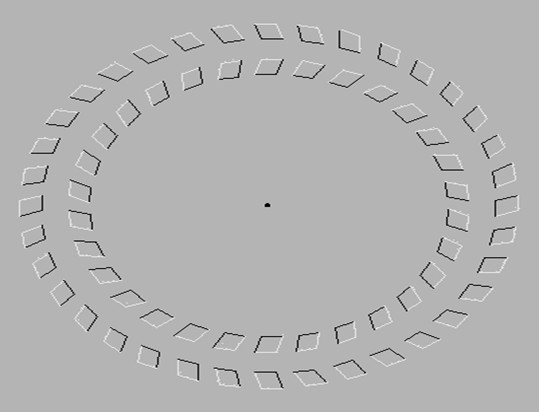 İyon – Katyon – Anyon
**Elementler son katmanlarını doldurmak isterler. Tüm elementler içinde sadece 6 tanesinin son katmanı tamamen doludur. Diğer elementler katmanlarını doldurmak için başka elementlerle bir araya gelerek bileşikleri oluşturur. 

Nötr  Atom:
 Elektron alış verişi yapmamış atom. Ne artı ne de eksi.
İYON: 
  Atomların nötr olmayan halidir. Atom ya elektron almıştır ya da elektron vermiştir.
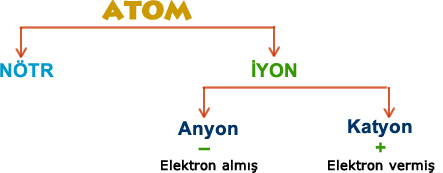 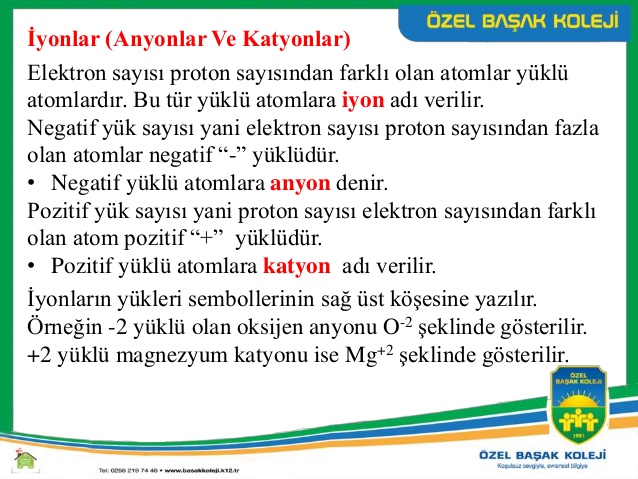 NOT:   Bir atomun iyon yükünün + veya – olduğu proton ve elektron sayıları arasındaki farka göre hesaplanır.
İYİ BAK  ..İYİ ANLA
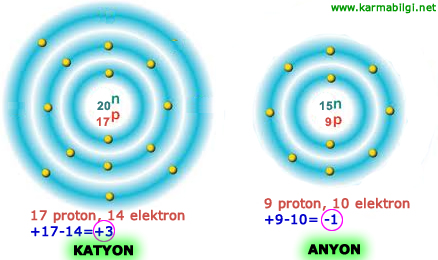 İYİ BAK  ..İYİ ANLA
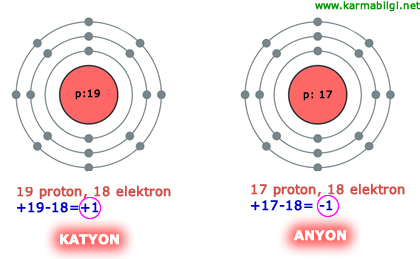 **Elementlerin iyon yükleri sembollerinin üst bölgelerine sayı ve işaretleriyle beraber yazılır.
Örneğin;
+2 yüklü kalsiyum iyonunun gösterilişi:    ……………  Ca2+
-3 yüklü azot iyonunun gösterilişi: ……………………….. N3-
+1 yüklü sodyum iyonunun gösterilişi: …………………. Na+
-1 yüklü klor iyonunun gösterilişi: …………………………. Cl–
BİZİ İYİ ÖĞRENİN BELKİ YAZILIDA KARŞINIZA ÇIKARIZ
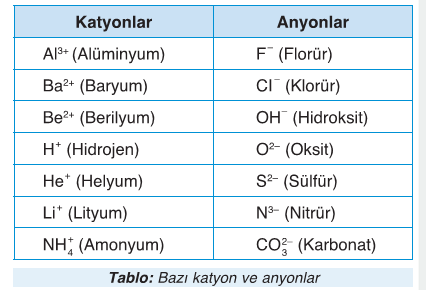 SİYAH NOKTALARI SAYANA 100 
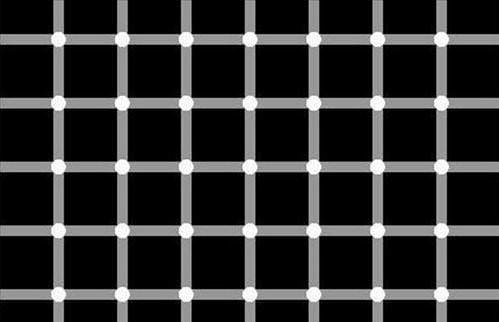 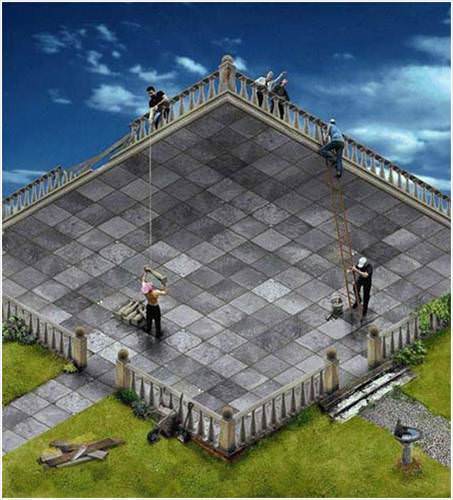 MERDİVENDEN İNİYORLAR MI ÇIKIYORLAR MI?
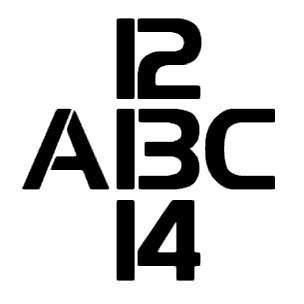 Önce ABC'yi sonra da 12, 13, 14'ü okudunuz değil mi? Beyin rakamları ve harfleri işte böyle ilişkilendiriyor.
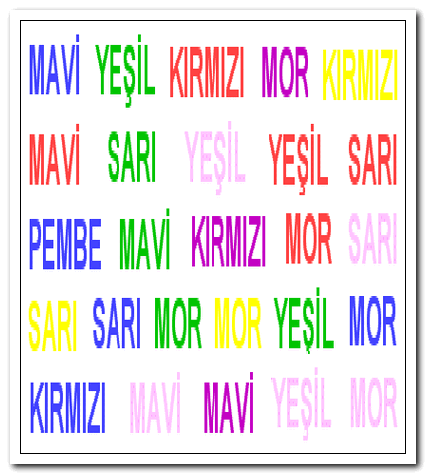 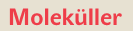 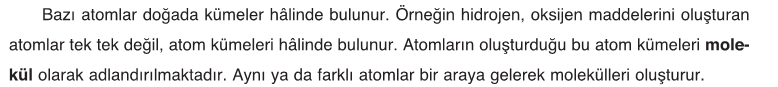 <="" a="">
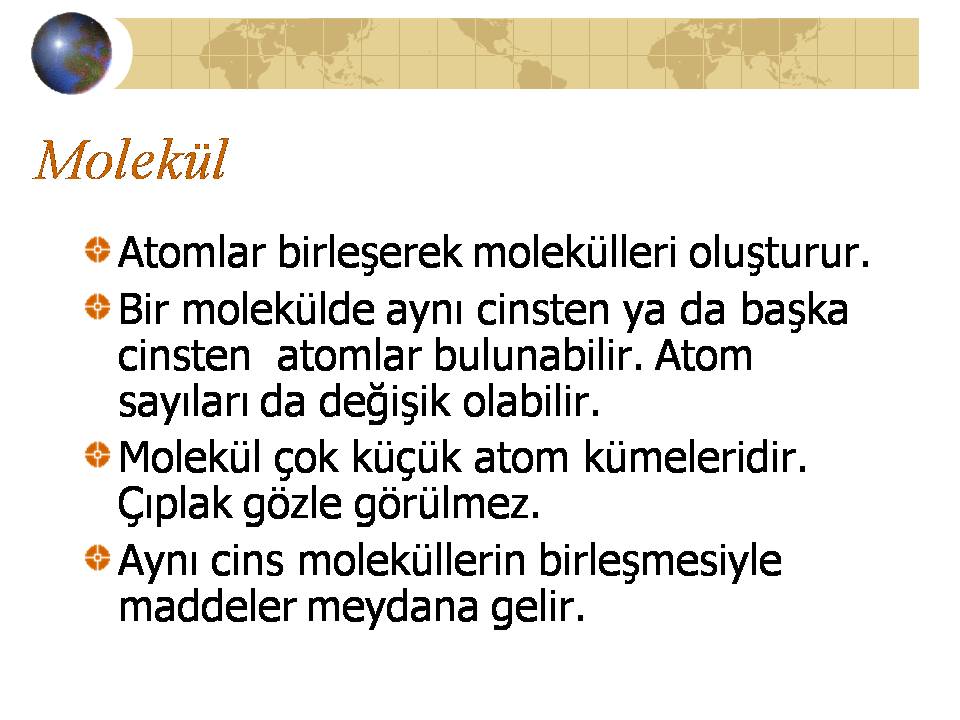 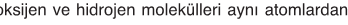 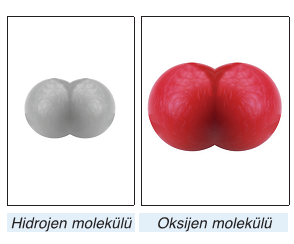 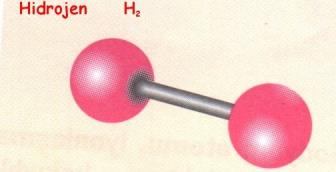 OLUŞMUŞTUR
Su  (               )    ve şeker   (                           ) molekülü farklı atomlardan oluşmuştur
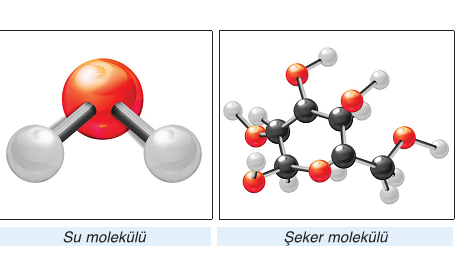 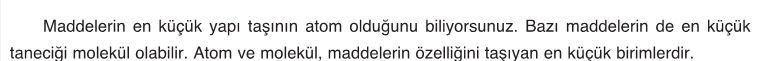 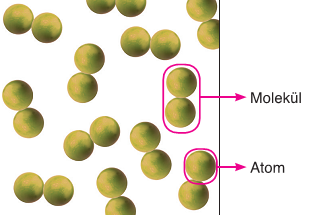 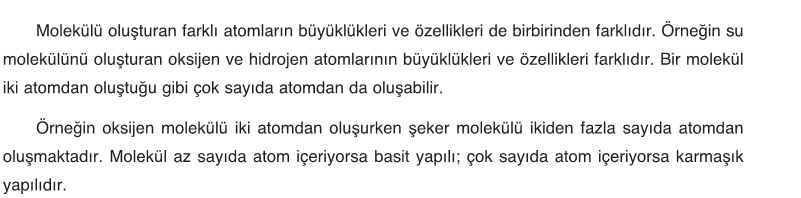 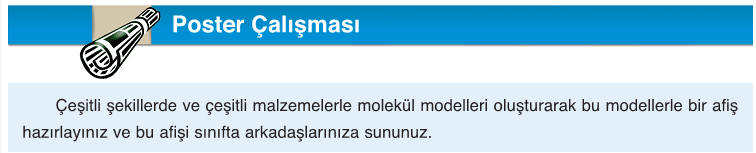 BİLİM UYGULAMALARINDA  GÖRÜŞMEK ÜZERE  
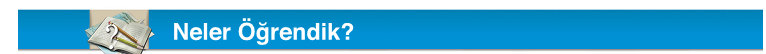 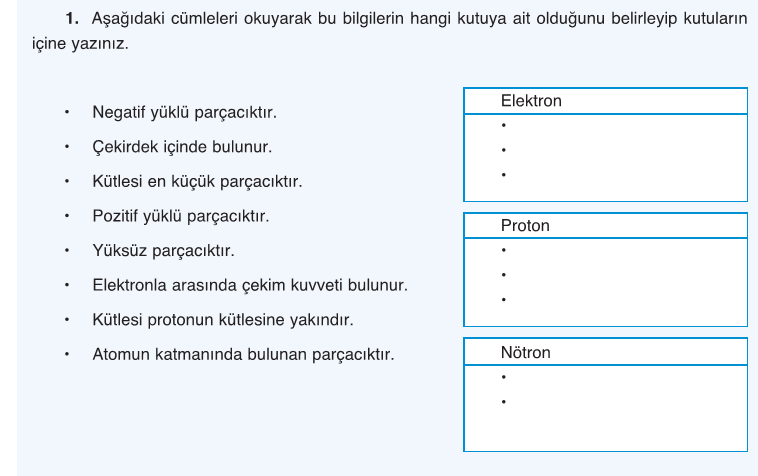 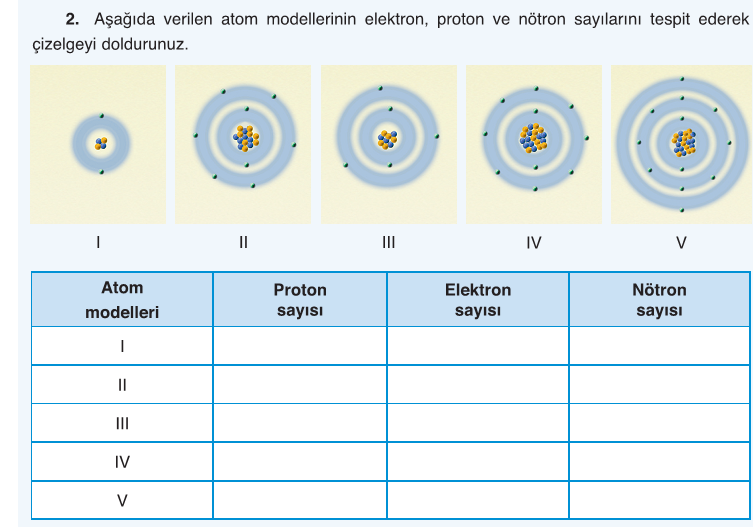